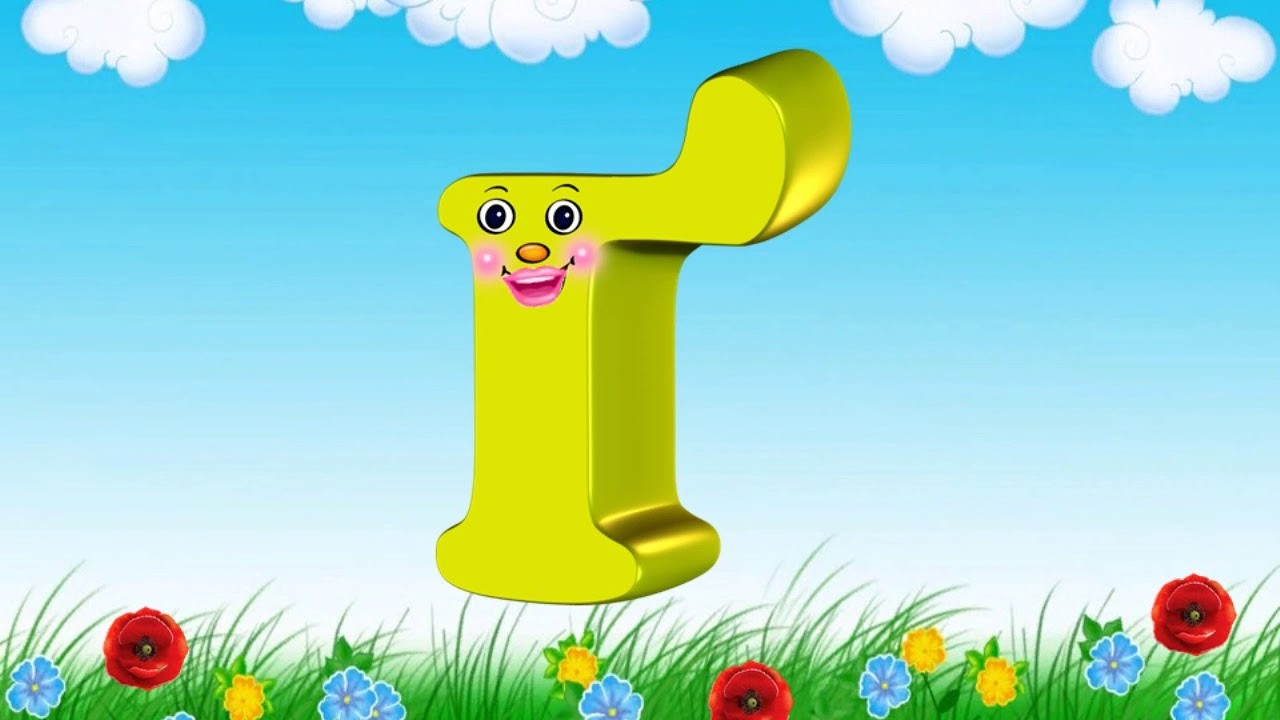 Навчання грамоти
Читання
Букварний період
Урок 60
Звук [ґ]. Мала і велика букви Ґ ґ. Читання слів, речень і тексту з вивченими літерами
Організація класу
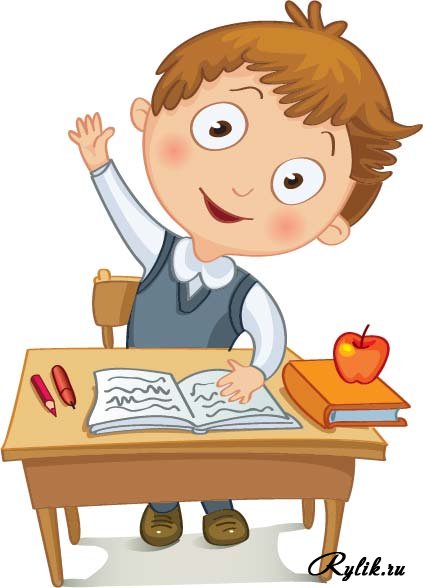 Пролунав уже дзвінок,
Починається урок.
Тож працюймо всі старанно,
Щоб почути у кінці,
Що у нашім першім класі
Діти - просто молодці.
Налаштування на урок
Я впораюсь
Очікую на успіх!
Я втомлюсь
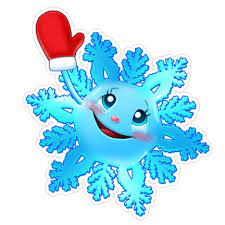 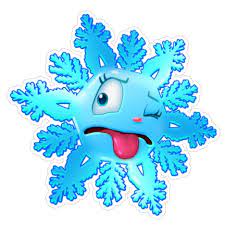 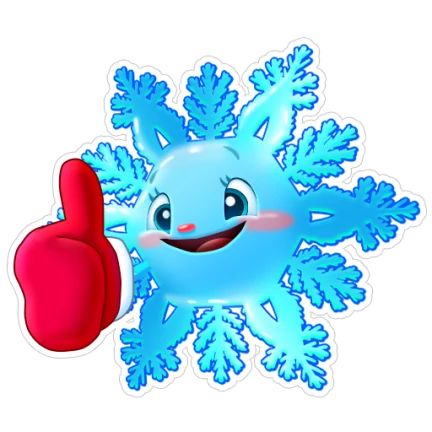 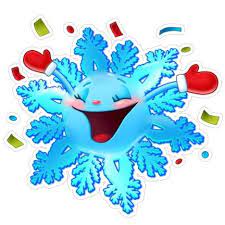 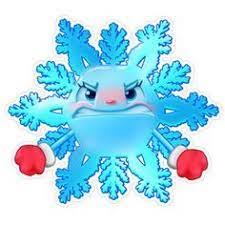 Маю гарний настрій
Мені все байдуже
Вправи на постанову дихання
Вогнище
Задуй свічки
Сніговик
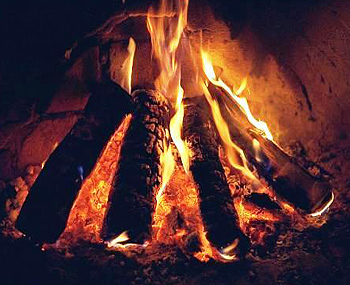 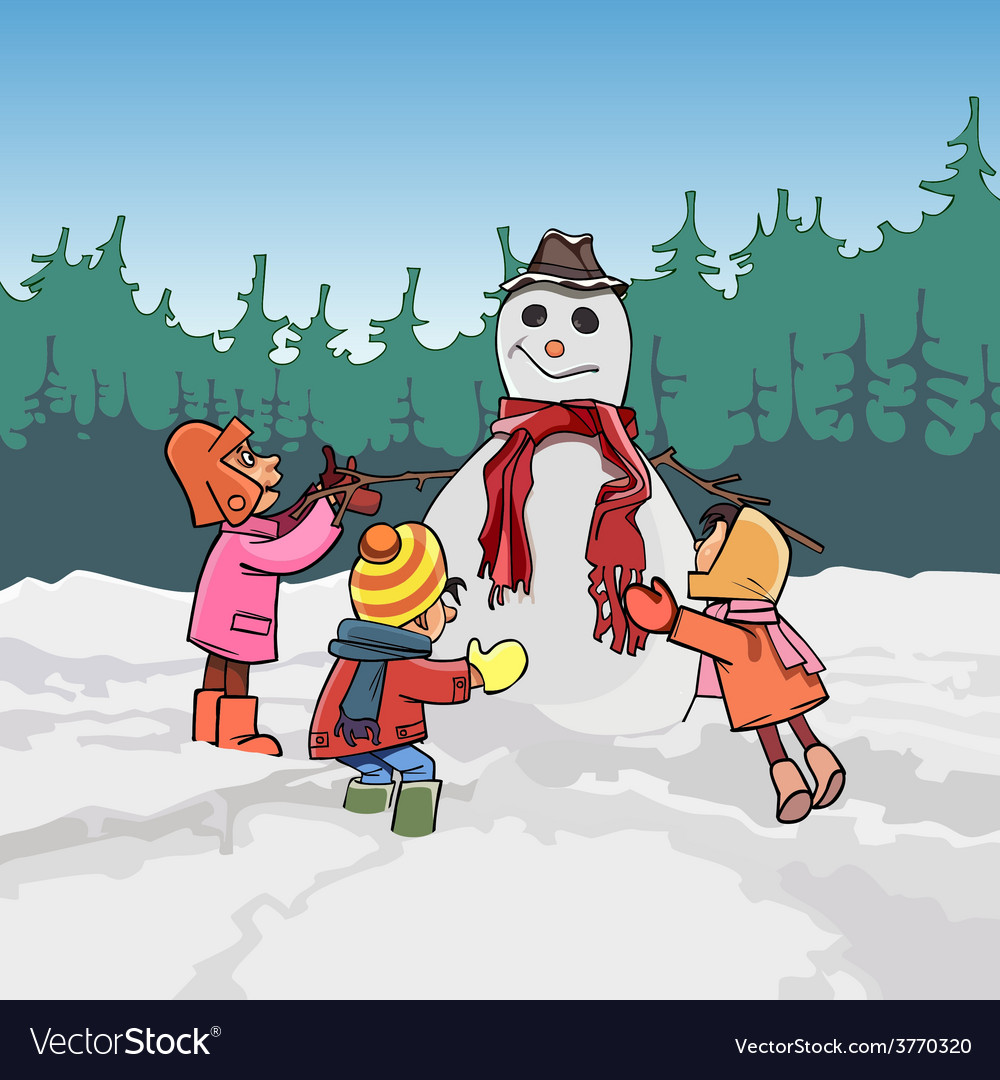 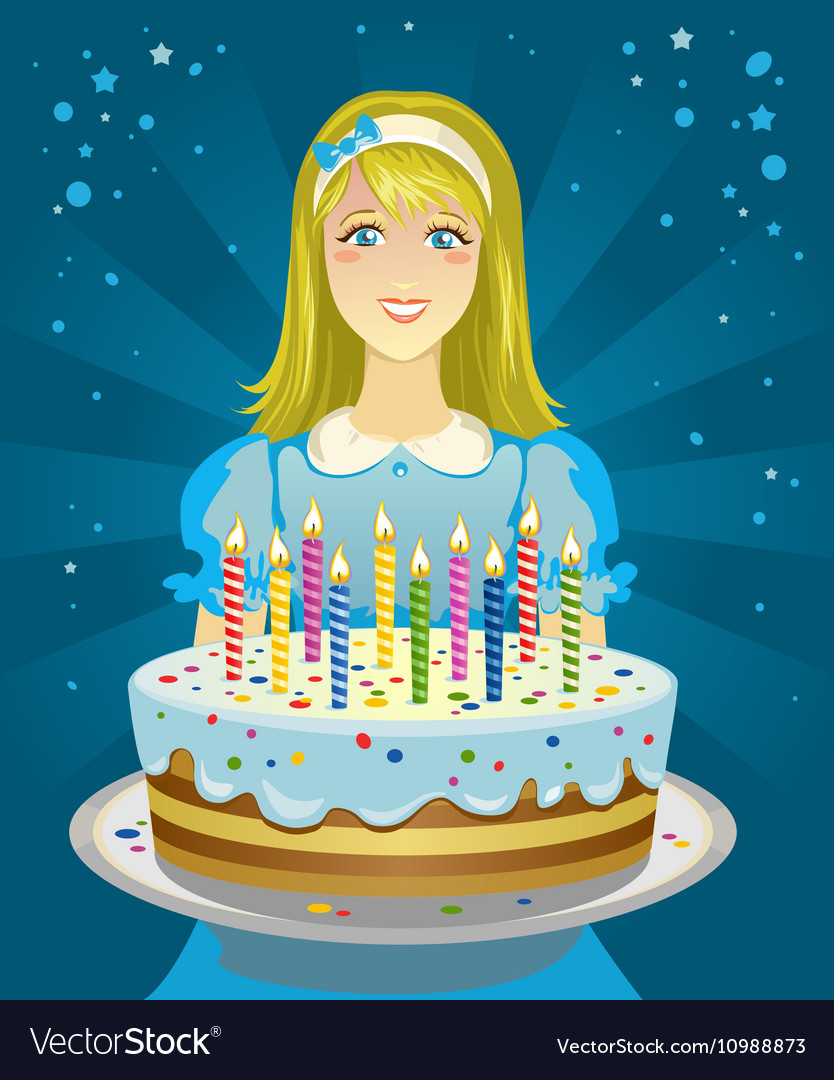 Уяви, що потрібно роздути вогонь, що загасає
ліпимо сніговика, а потім гріємо холодні руки, дихаючи на них
Читацька розминка
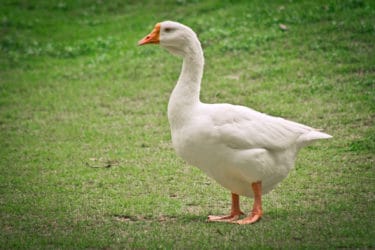 Ґелґотів гусак на дворі,
Сиділа ґава на коморі,
На ґанку індик ґелґотав,
Ну, хто птахів порахував?
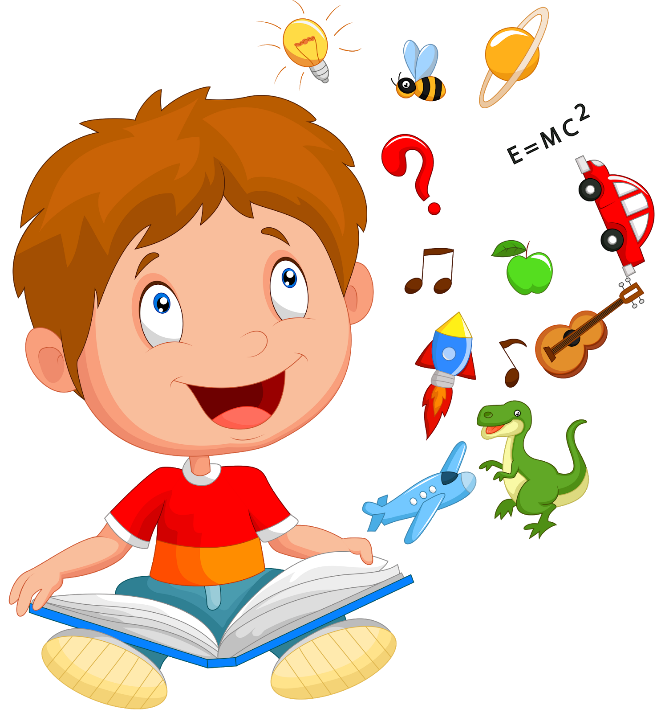 ґава
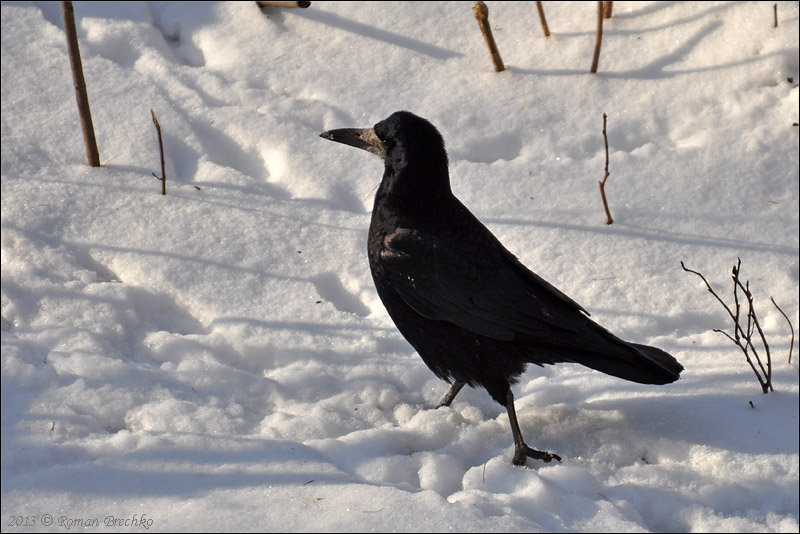 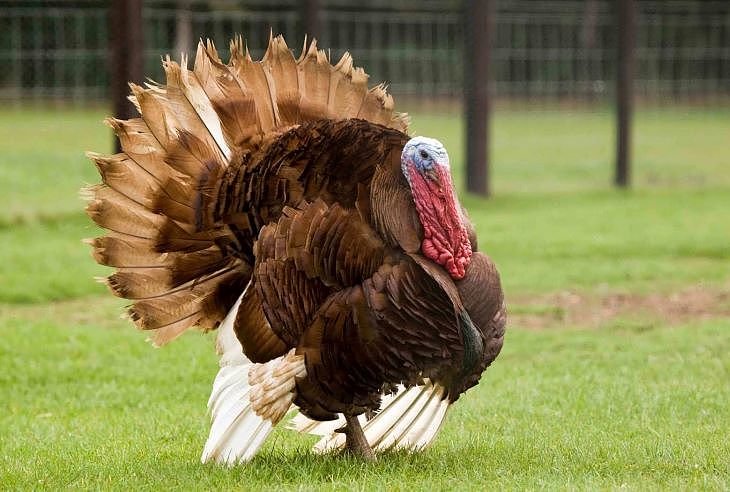 ґанок
Повідомлення теми уроку
Сьогодні на уроці читання ми познайомимось з малою та великою друкованими буквами «ґе» «Ґе», будемо удосконалювати вміння читати слова та речення, працювати з прочитаним твором.
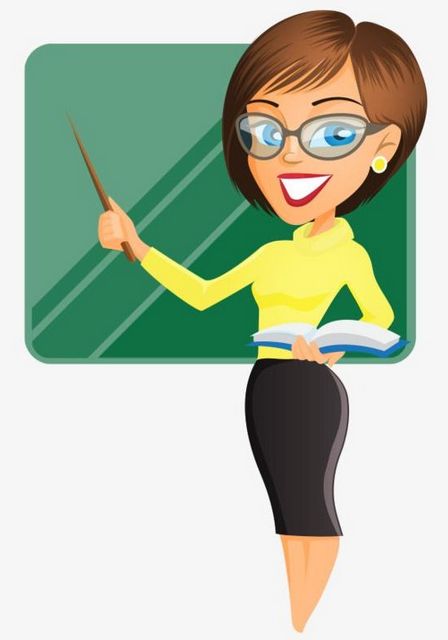 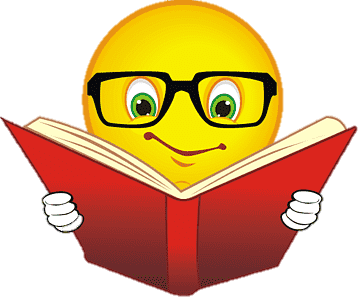 Проведи дослідження
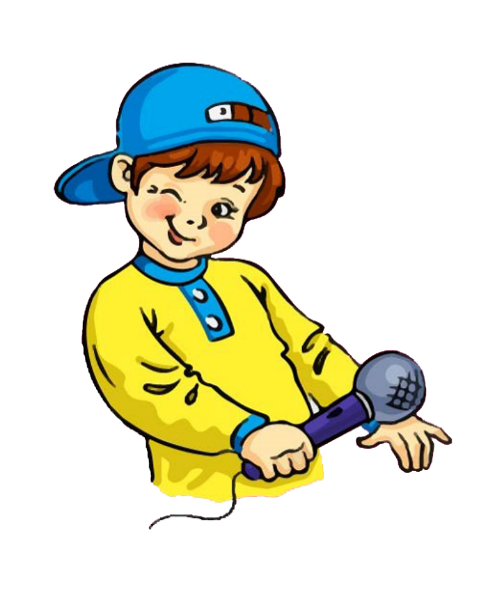 Виділи перший звук у слові 
ґава.
Простеж за його вимовою. 
Під час вимовляння звуку [ґ] видихуване повітря натрапляє на перешкоди.
Отже, цей звук приголосний.
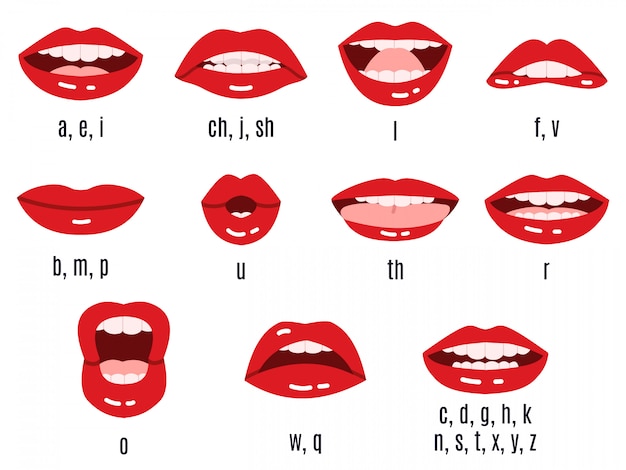 [ґ]
Гра «Упіймай звук [ґ]»
Ґавеня-немовля: — Ой, — ґерґоче, —
ґронце ягід хочу!Ґава ж кар-р — мовляв:— Ґвалт! Яке там ґроно!
Ґречна будь, вороно.
                        Григорій Храпач
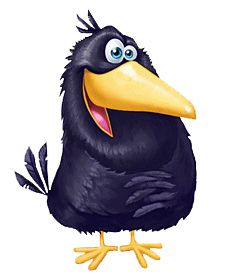 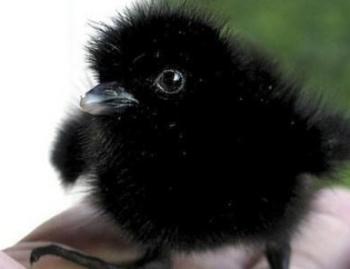 Правильно вимовляємо звуки
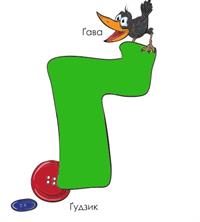 ґу-дзи-ки
ґро-но
ґу-ля
ґе-рдан
ґел-го-та-ти
ґа-ва
ґа-ла-ґан
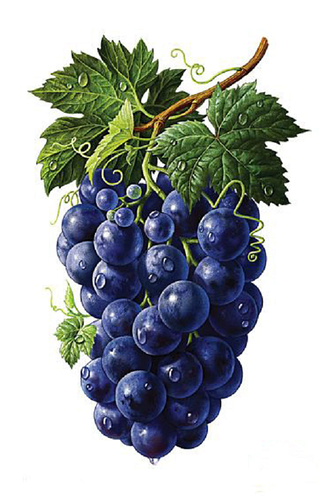 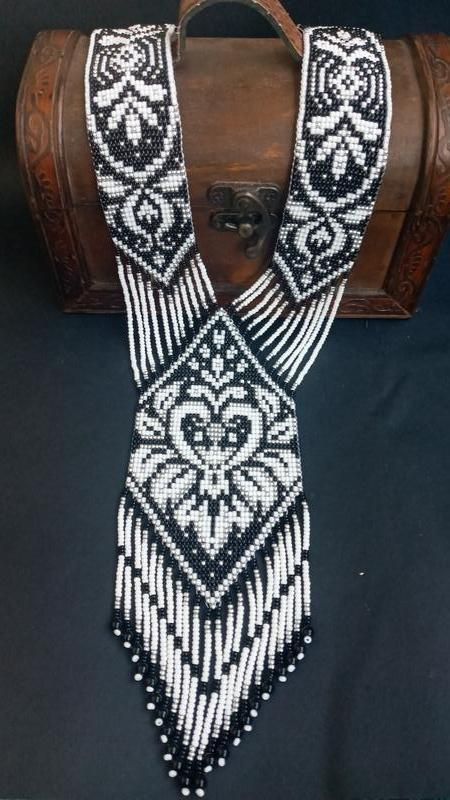 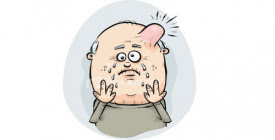 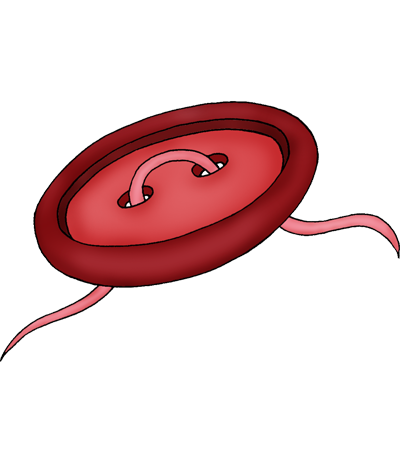 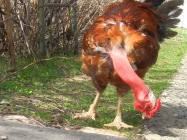 Чи впізнаєш персоніфіковані літери на малюнку? На які букви вони схожі? Чим відрізняються від букв Г г? Чим зайняті букви Ґ ґ? Чи знаєш ти, що таке ґанок?
Ганок – це прибудова з площадкою і східцями, а часто з покрівлею біля входу в будинок.
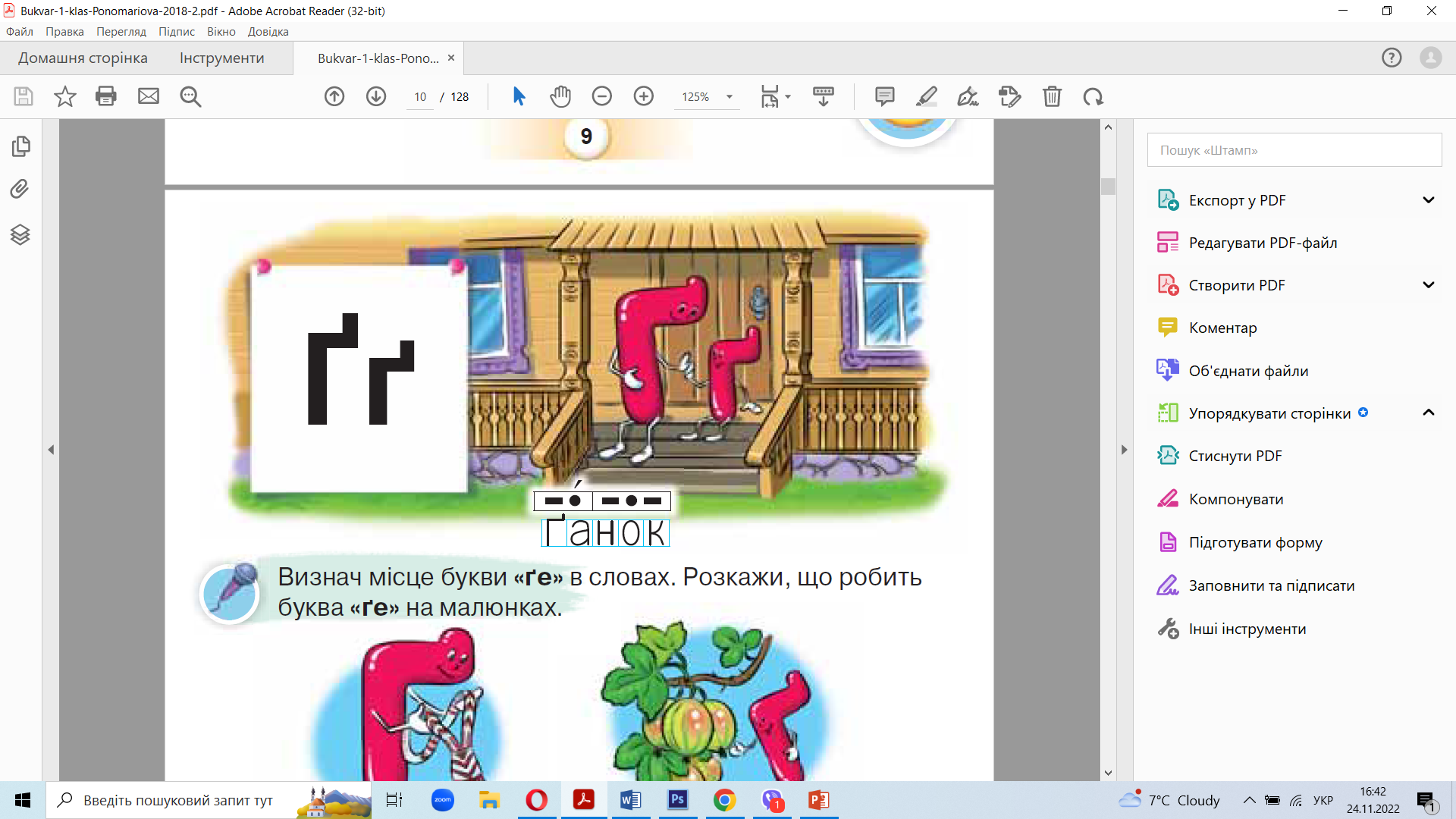 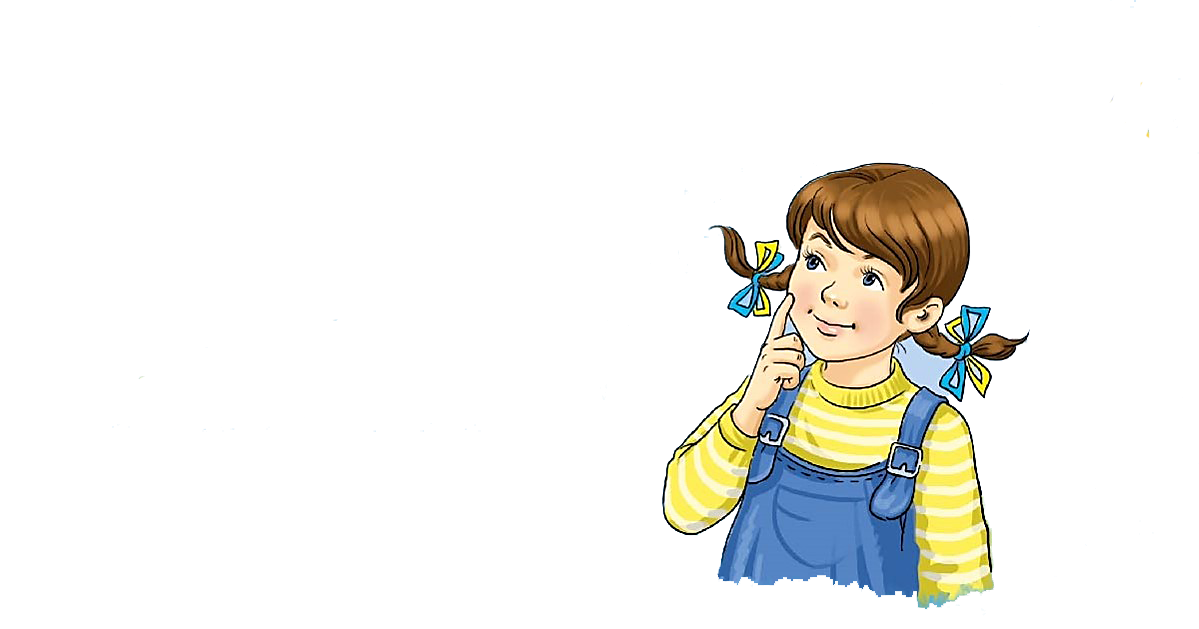 Підручник, сторінка
10
Прочитай завдання Читалочки
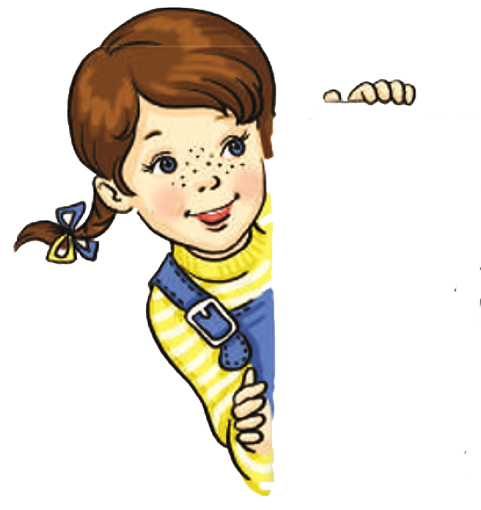 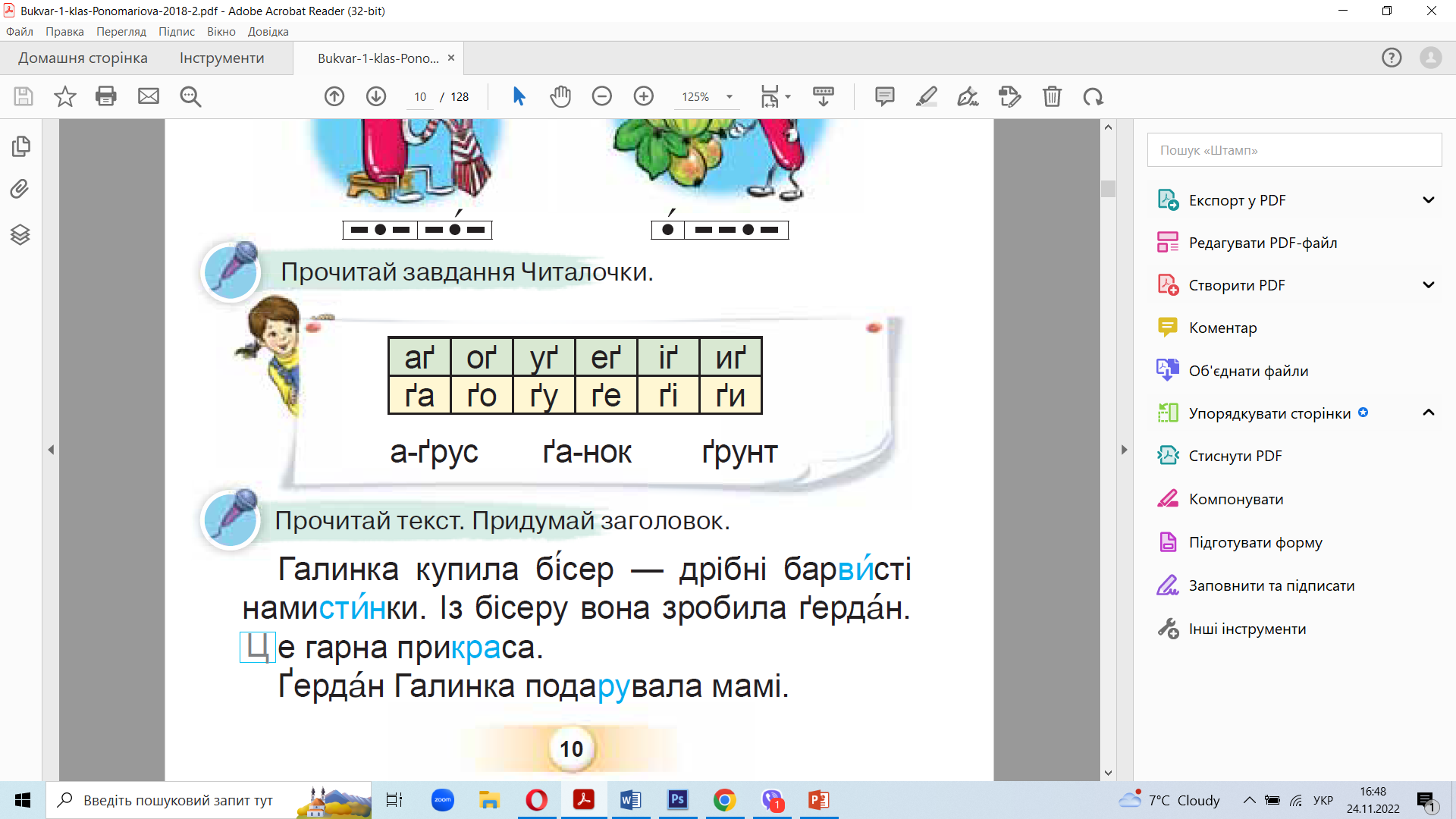 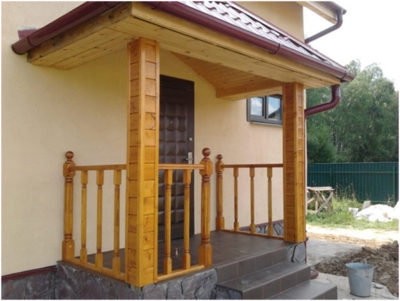 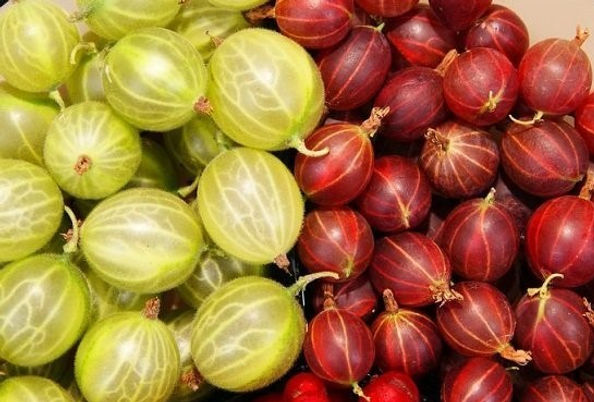 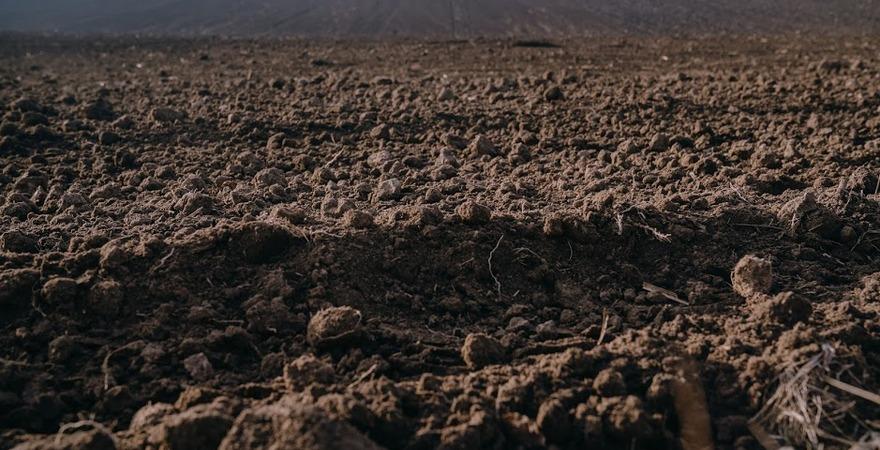 Підручник, сторінка
10
Прочитай склади, слова
ґава
ґанок
ґрунт
ґвалт
аґрус
ка    ґа
ко    ґо
ку    ґу
ки    ґи
ке    ґе
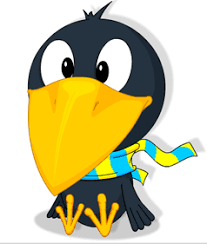 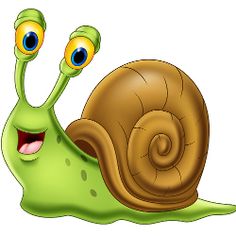 Словарні доганялки
ґалаґан
ґердан
ґазда
ґніт
ґроно
ґрунт
ґрати
аґрус
ґанок
ґуля
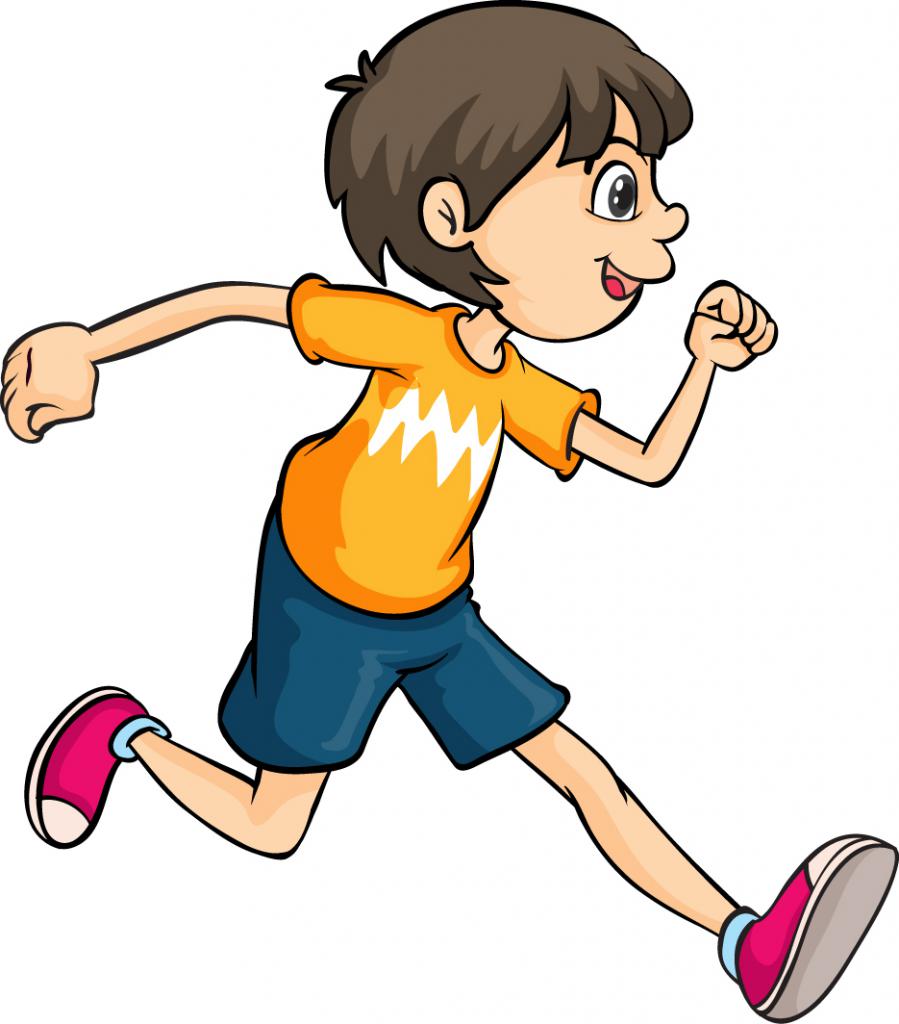 ґаздиня
ґава
Прочитай текст. Придумай заголовок
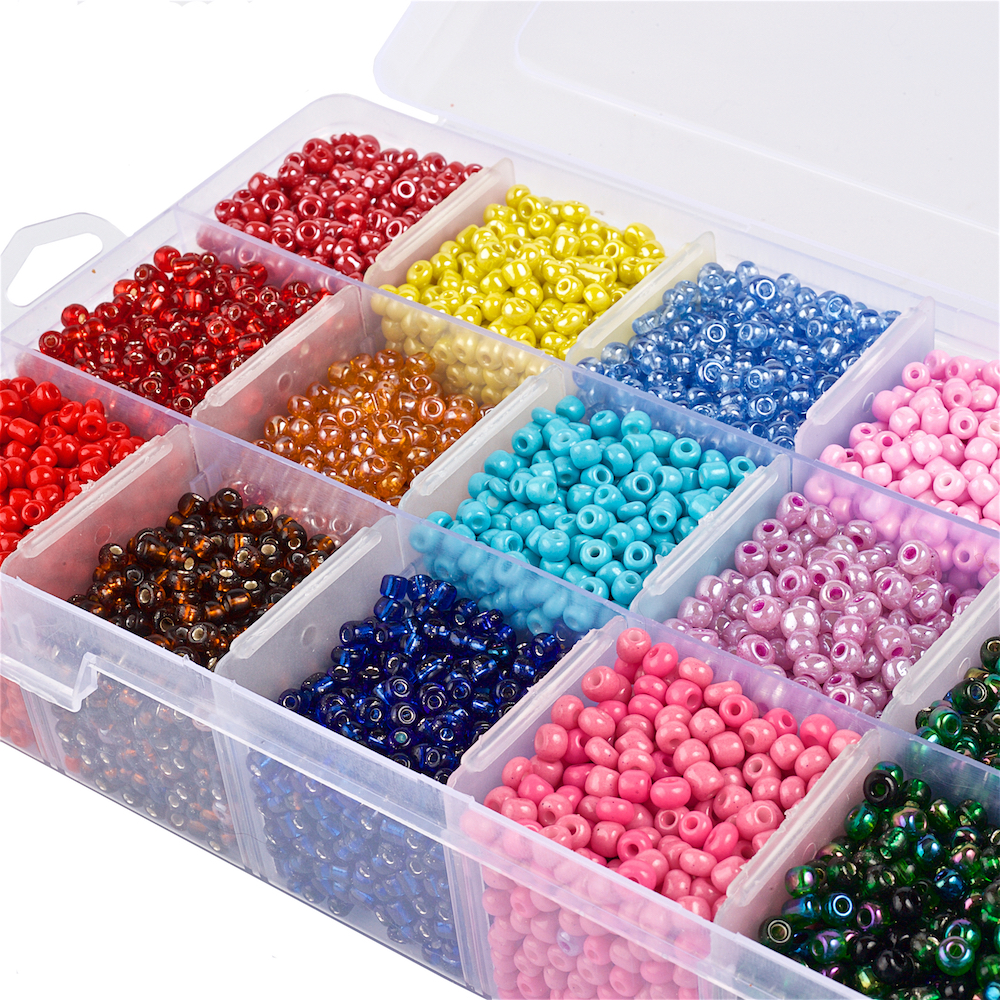 Галинка купила бісер — дрібні барвисті намистинки. Із бісеру вона зробила ґердàн. Це гарна прикраса.
     Ґердàн Галинка подарувала мамі.
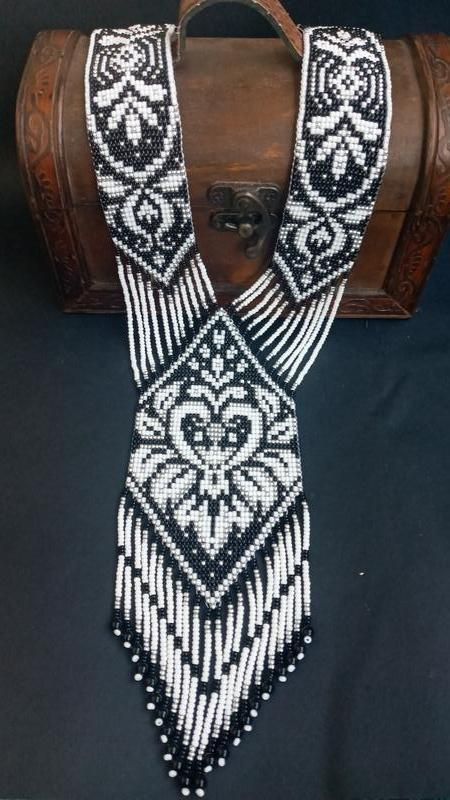 Підручник, сторінка
10
Порівняй значення кожної пари слів. 
Чим воно цікаве?
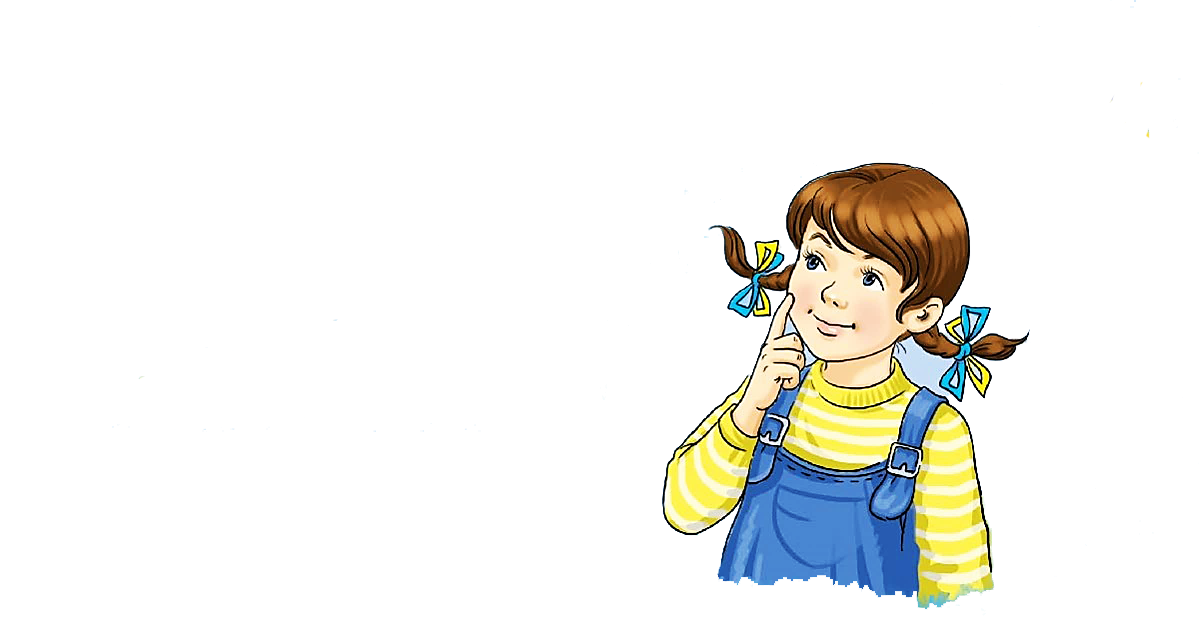 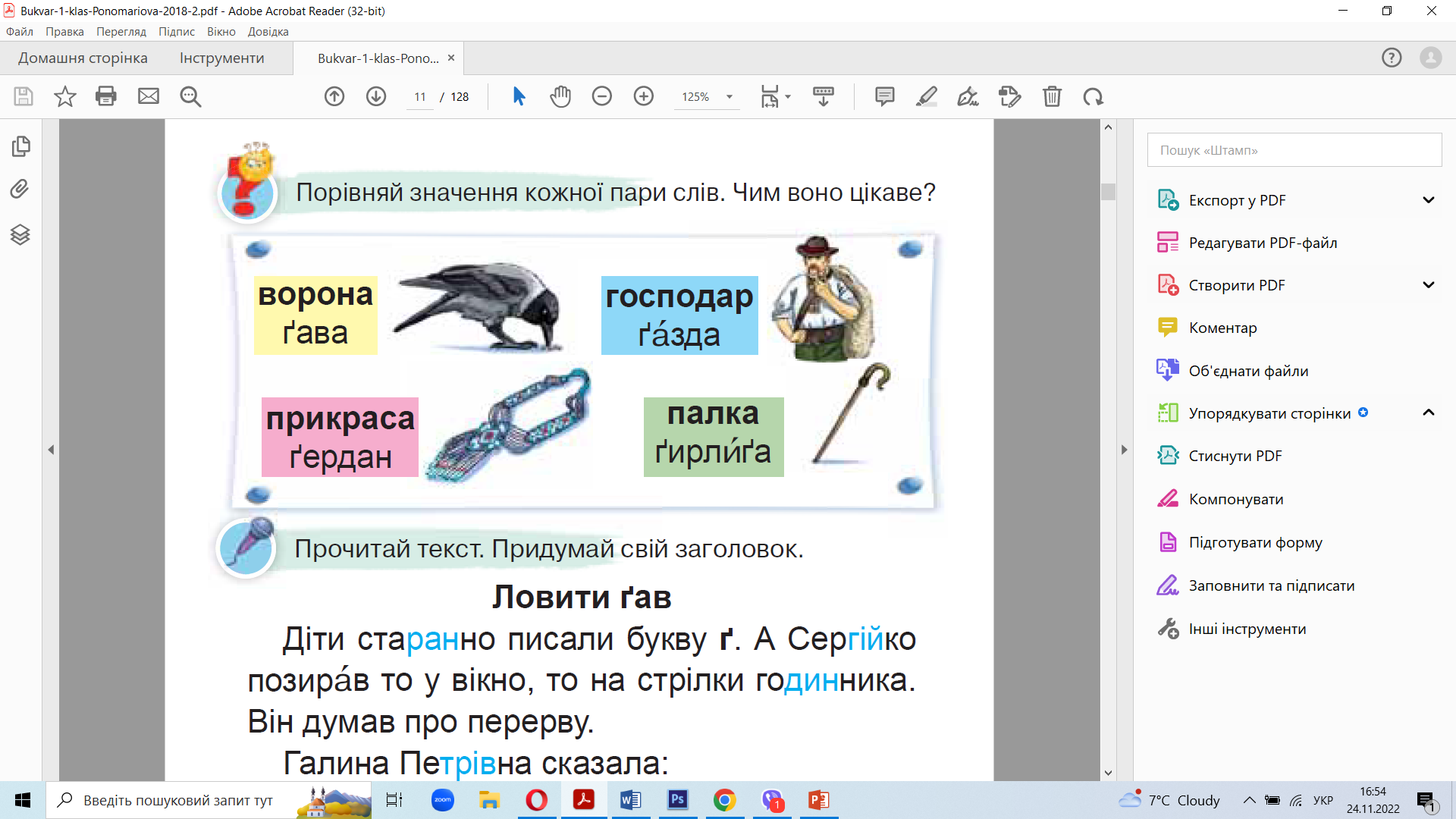 Підручник, сторінка
11
Прочитай текст. Придумай свій заголовок
Ловити ґав
    Діти старанно писали букву ґ. А Сергійко позирàв то у вікно, то на стрілки годинника. Він думав про перерву.
 Галина Петрівна сказала:
 — Сергійку, не лови ґав, пиши.
    Незабаром усі діти написали букви. А Сергійко — ні, бо ловив ґав.
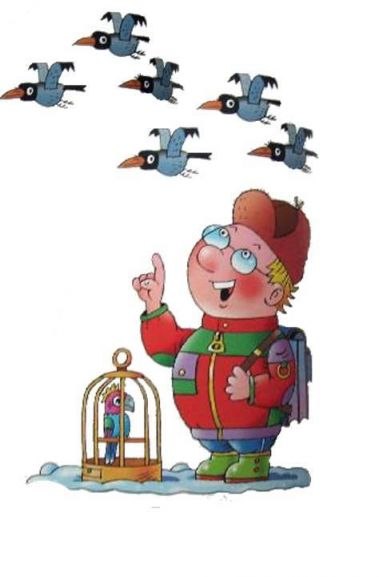 Підручник, сторінка
11
Вправа «Запитання до тексту»
Як ти розумієш значення вислову ловити ґав? 
Де відбувалась подія?
Чим займалися діти?
Що робив у цей час Сергійко?
Чому він не встиг написати букви?
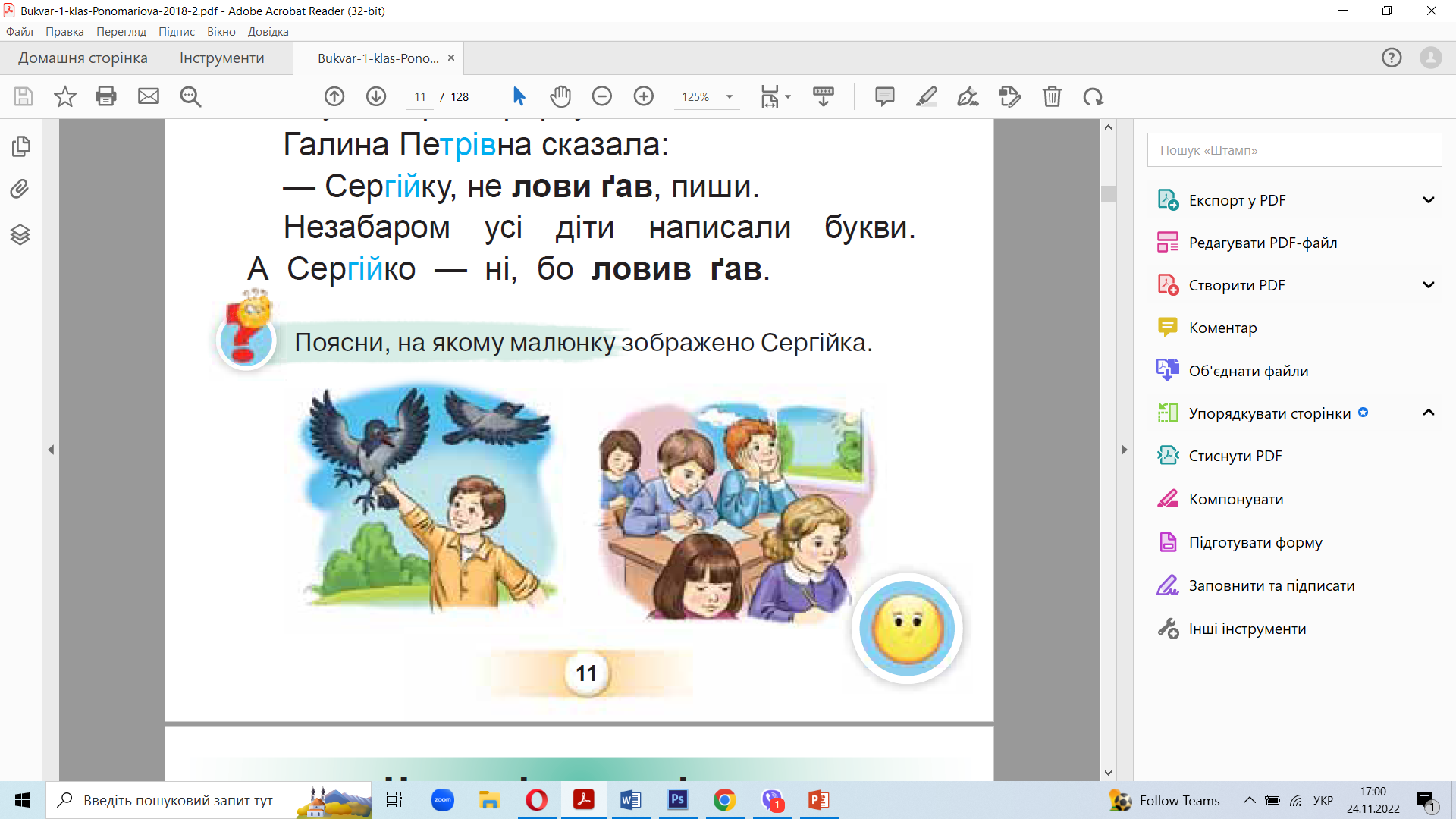 Поясни, на якому малюнку зображено Сергійка
Підручник, сторінка
11
Робота в зошиті
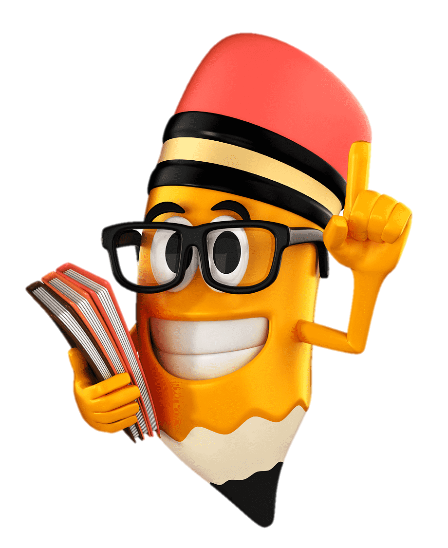 Назви малюнки. Побудуй звукові схеми цих слів.
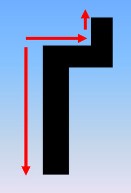 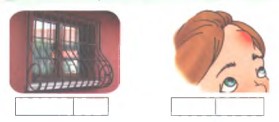 Надрукуй велику та малу букви Ґ ґ  у клітинках.
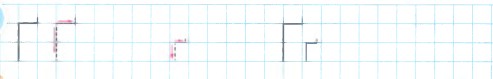 Зошит, сторінка
56
Робота в зошиті
З’єднай стрілочками малюнки і слова. Надрукуй у клітинках назви відповідних малюнків.
Склади речення за малюнком і схемами
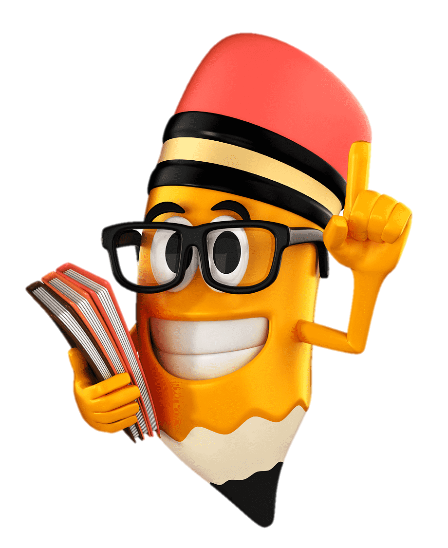 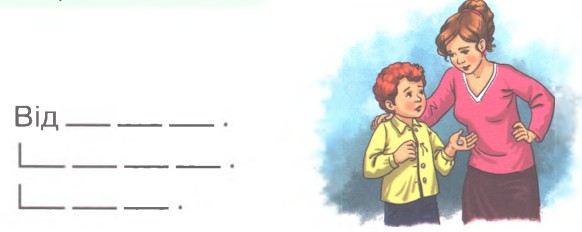 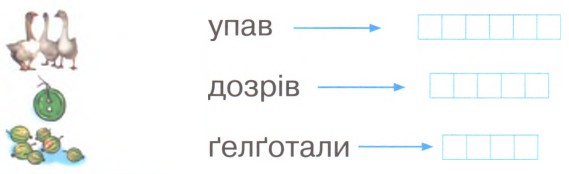 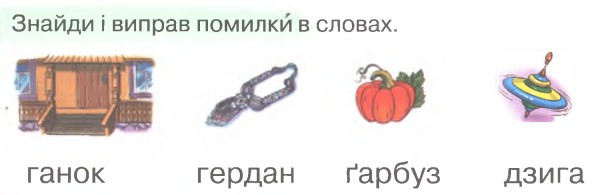 ґудзик
аґрус
ґ
г
ґ
ґ
гуси
Зошит, сторінка
56
Сьогодні
Online завдання
06.01.2024
Відскануй QR-код або натисни жовтий круг!
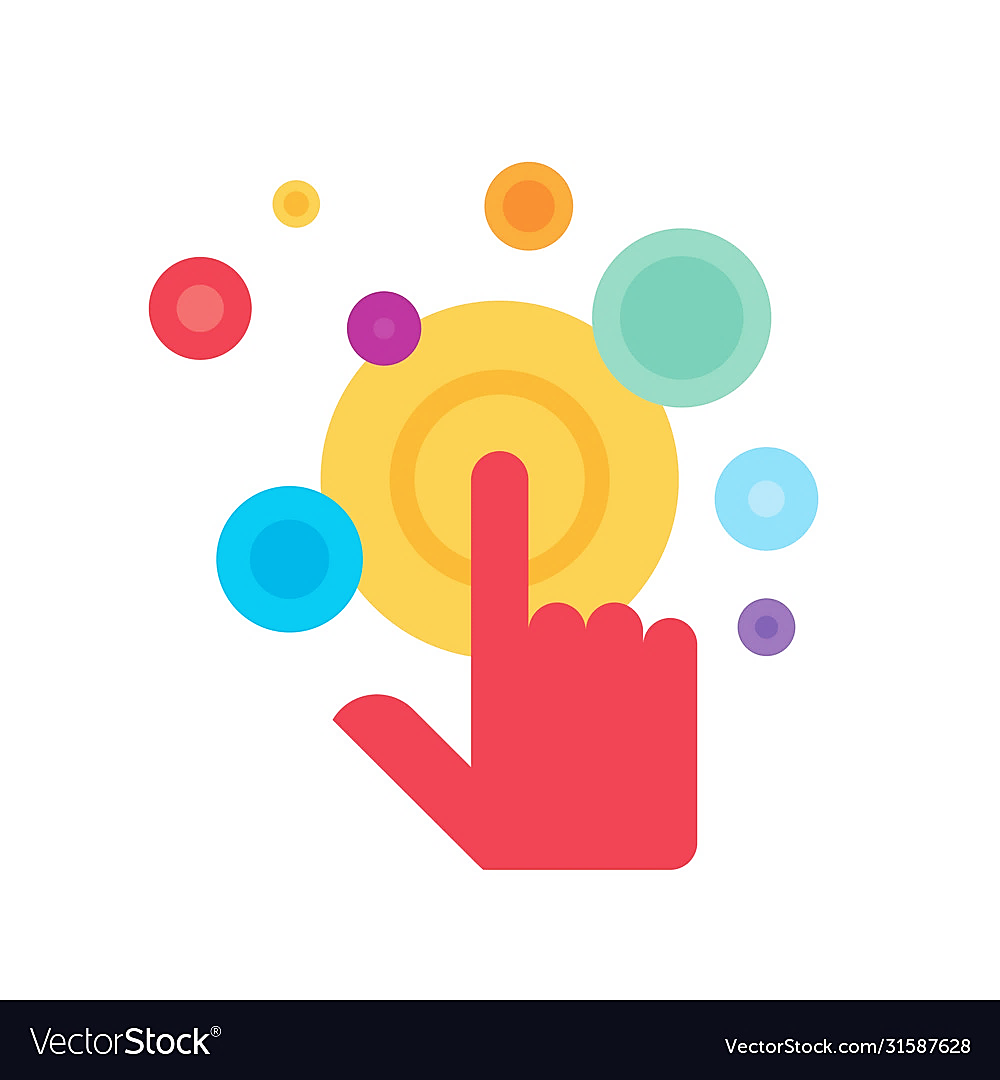 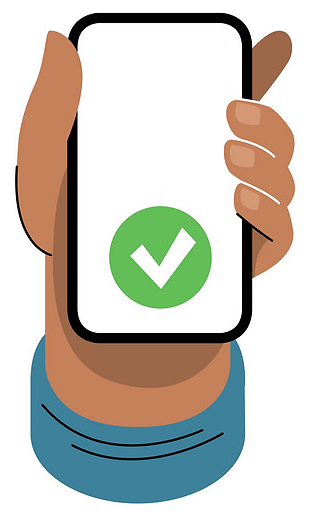 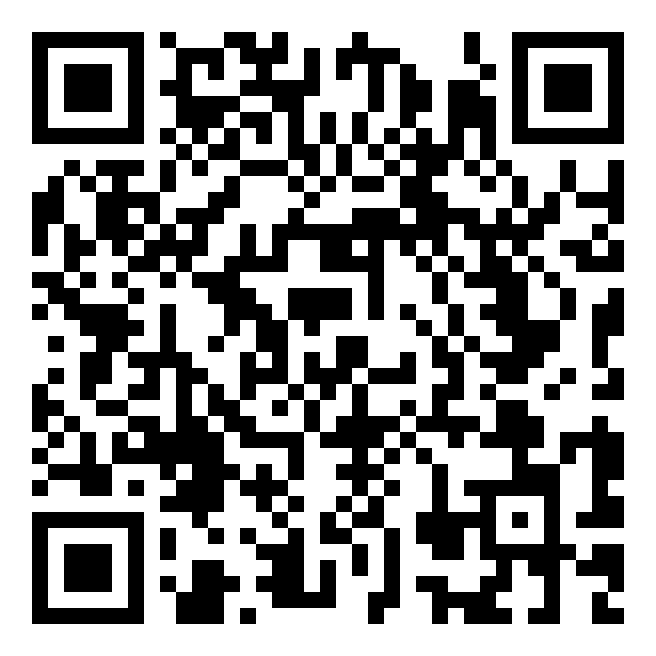 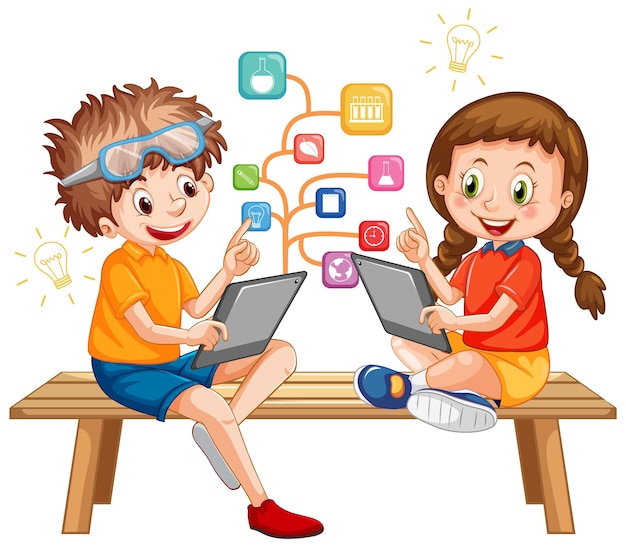 Вправа «Мікрофон»
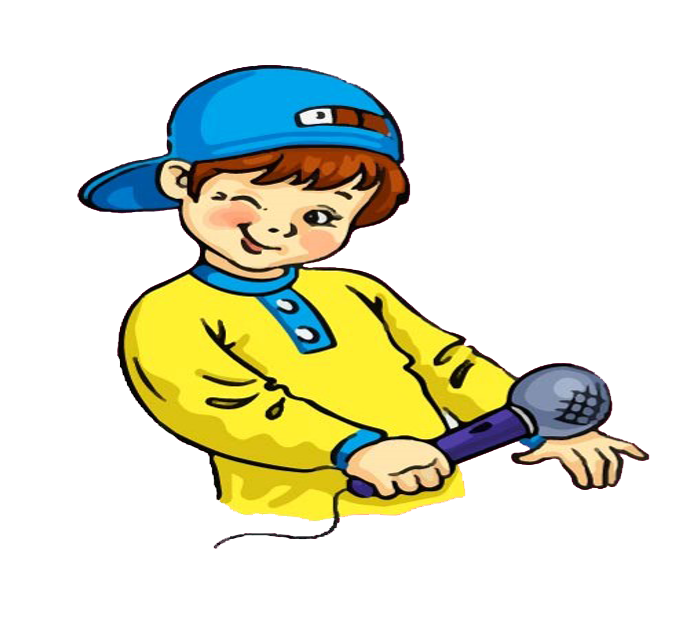 Яку букву вивчали на уроці?
Який звук вона позначає?
Що ми знаємо про цей звук?
Пригадай слова з буквою «ґе», які читали на уроці.
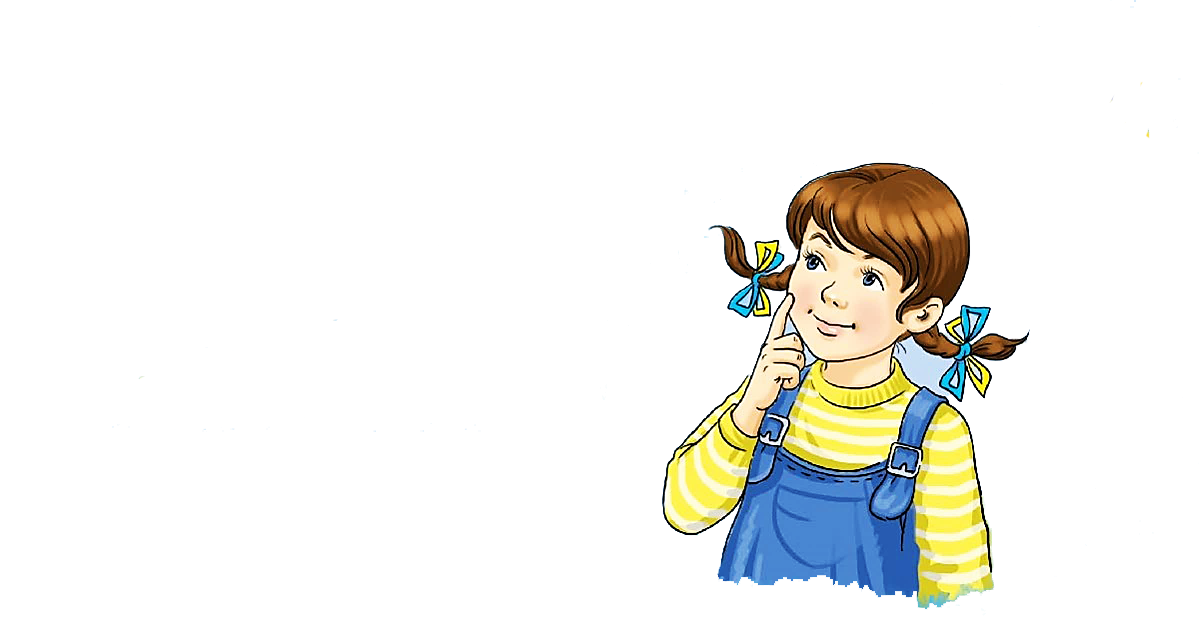 Рефлексія. Поділися своїми враженнями від уроку
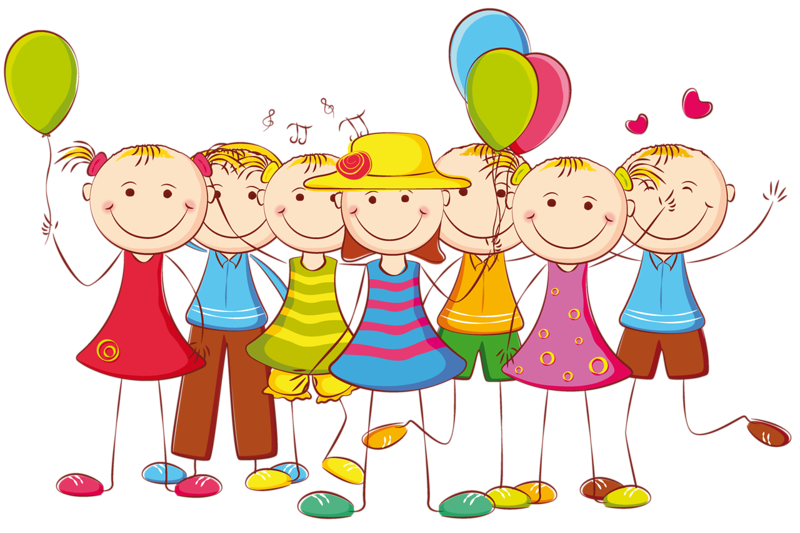 Мені сподобалося …
Я дізнався …
Я не зрозумів…
А я запам’ятала…
Я дізналася …
А мені …